HAPPINESS IN THE LORD
“Happy is the man who is always reverent, but he who hardens his heart will fall into calamity.”
Proverbs 28:14
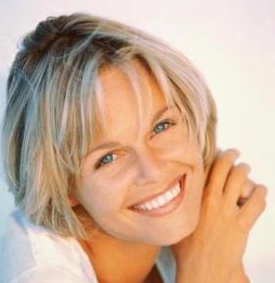 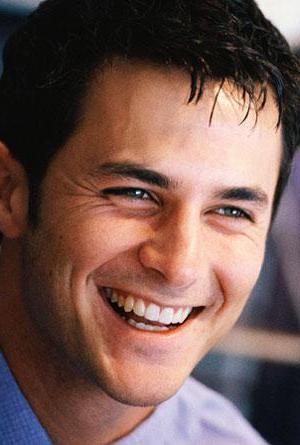 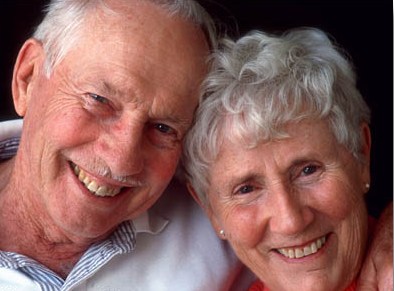 Richie Thetford									              www.thetfordcountry.com
Trusting in God
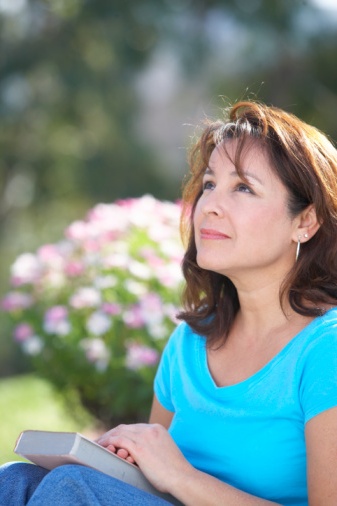 The Christian puts their trust in God
Proverbs 3:5
Proverbs 16:20
Richie Thetford									              www.thetfordcountry.com
Relishing the Scriptures
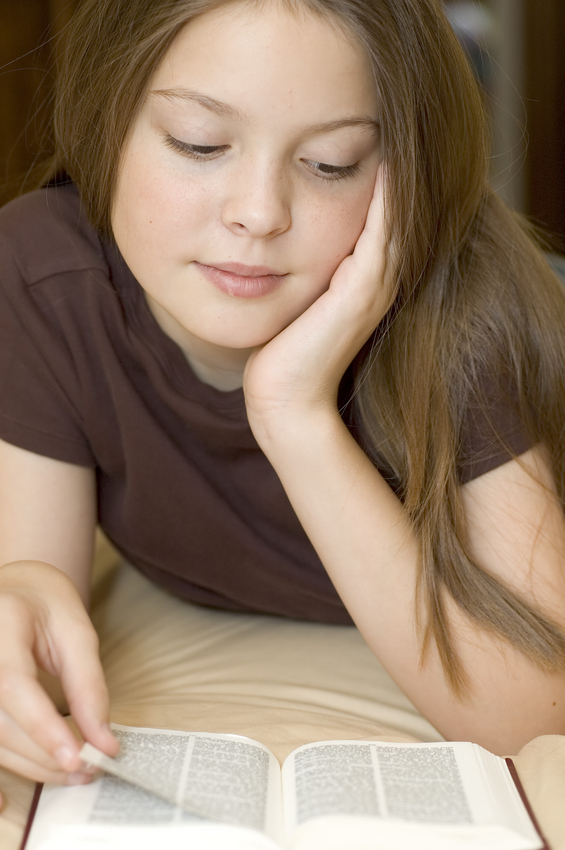 The Christian loves the Word of God
Psalms 1:1-2
Psalms 119:103
Proverbs 29:18
The scriptures give hope, comfort,and gladness
Richie Thetford									              www.thetfordcountry.com
Living Righteously
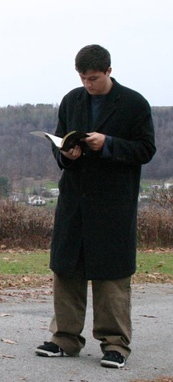 The Christian loves to do the right thing
Psalms 32:10-11
Psalms 64:10
New Testament teaches what man must do
Titus 2:12
1 Peter 3:14
Richie Thetford									              www.thetfordcountry.com
Worshiping God Regularly
Worship is a delight to every Christian
Psalms 96:9-11
Psalms 122:1
Worship is for the glory of Godand the happiness of man
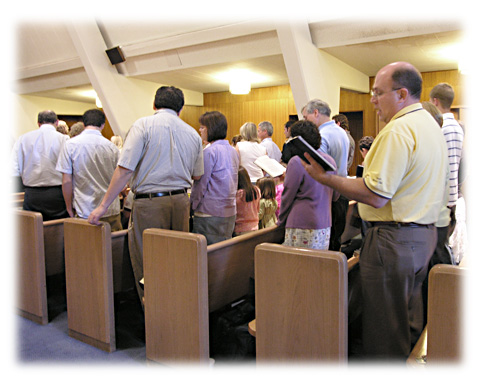 Richie Thetford									              www.thetfordcountry.com
Keeping a Clean Conscience
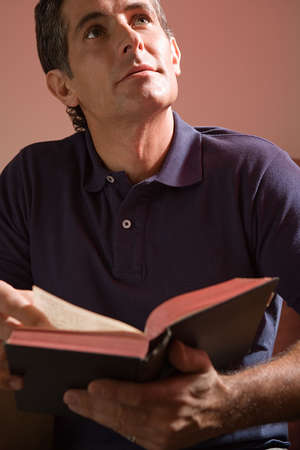 The Christian knows the value of aclean conscience
Acts 24:16
1 Timothy 1:19
There is much happiness to those whocan worship God with a pure conscience
Richie Thetford									              www.thetfordcountry.com
Staying Busy Constructively
The Christian knows that happiness comes to those who work persistently, consistently, and diligently
Effort and accomplishment bring inward pleasure
1 Corinthians 15:58
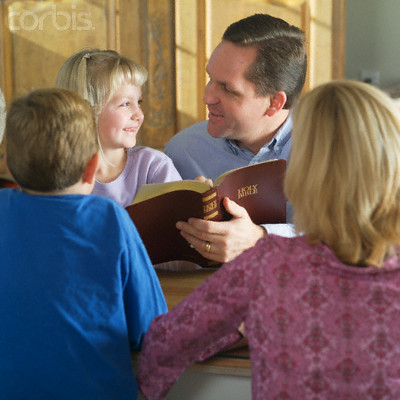 Richie Thetford									              www.thetfordcountry.com
Christians are Happy Because They:
Trust in God
Relish the scriptures
Live righteously
Worship God regularly
Keep a clean conscience
Stay busy in constructive work
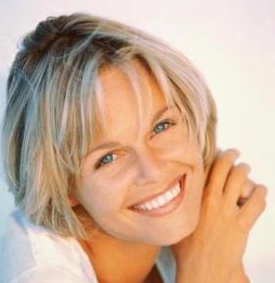 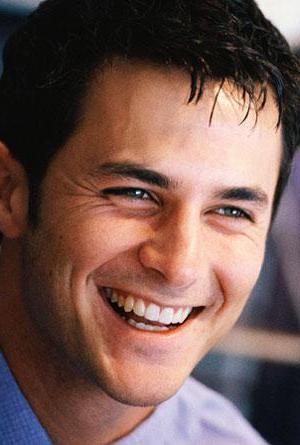 Richie Thetford									              www.thetfordcountry.com